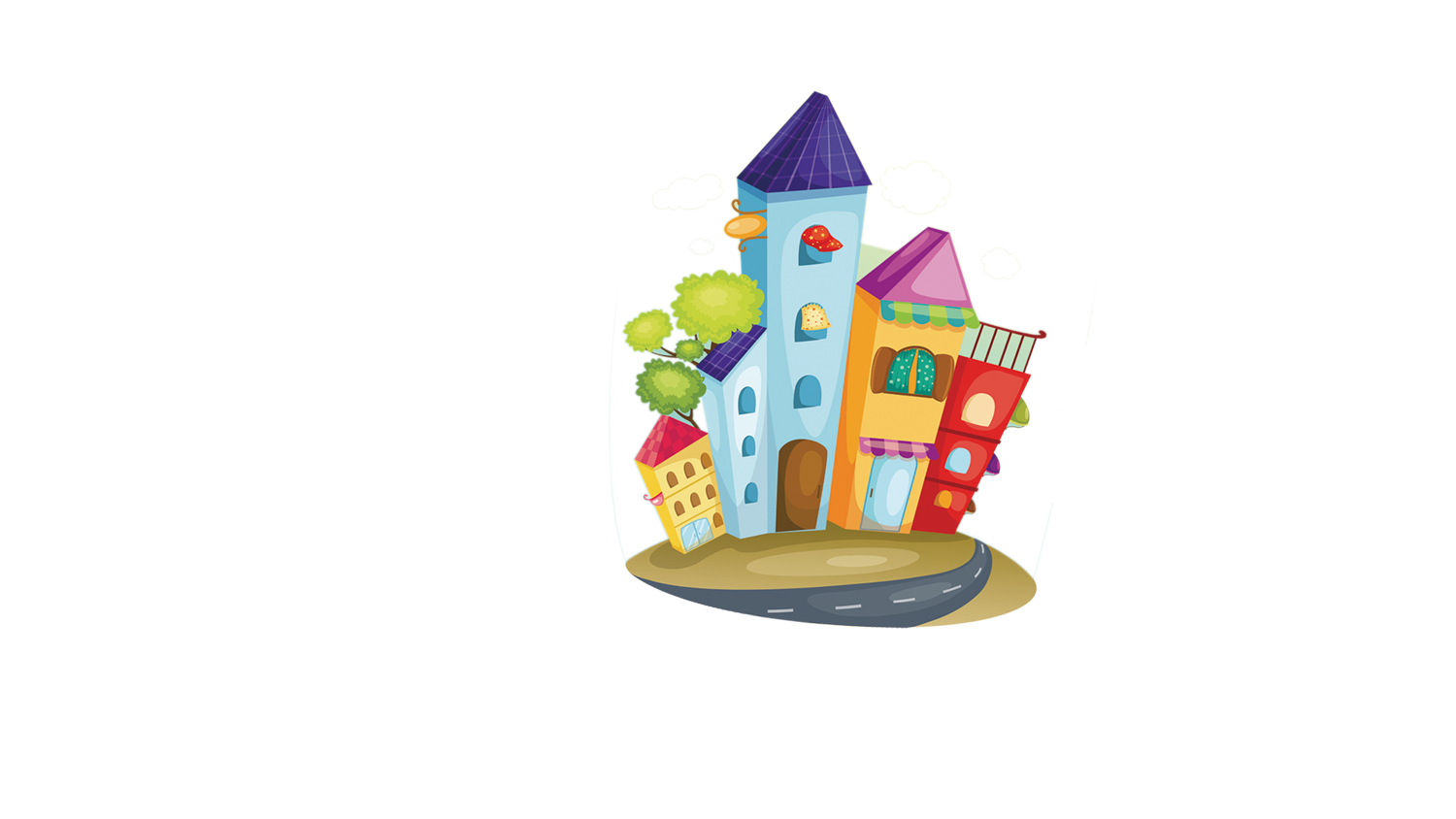 Chào  mừng quý thầy, cô giáo đến thăm lớp 2A

Giáo viên: Lê Thị Tâm
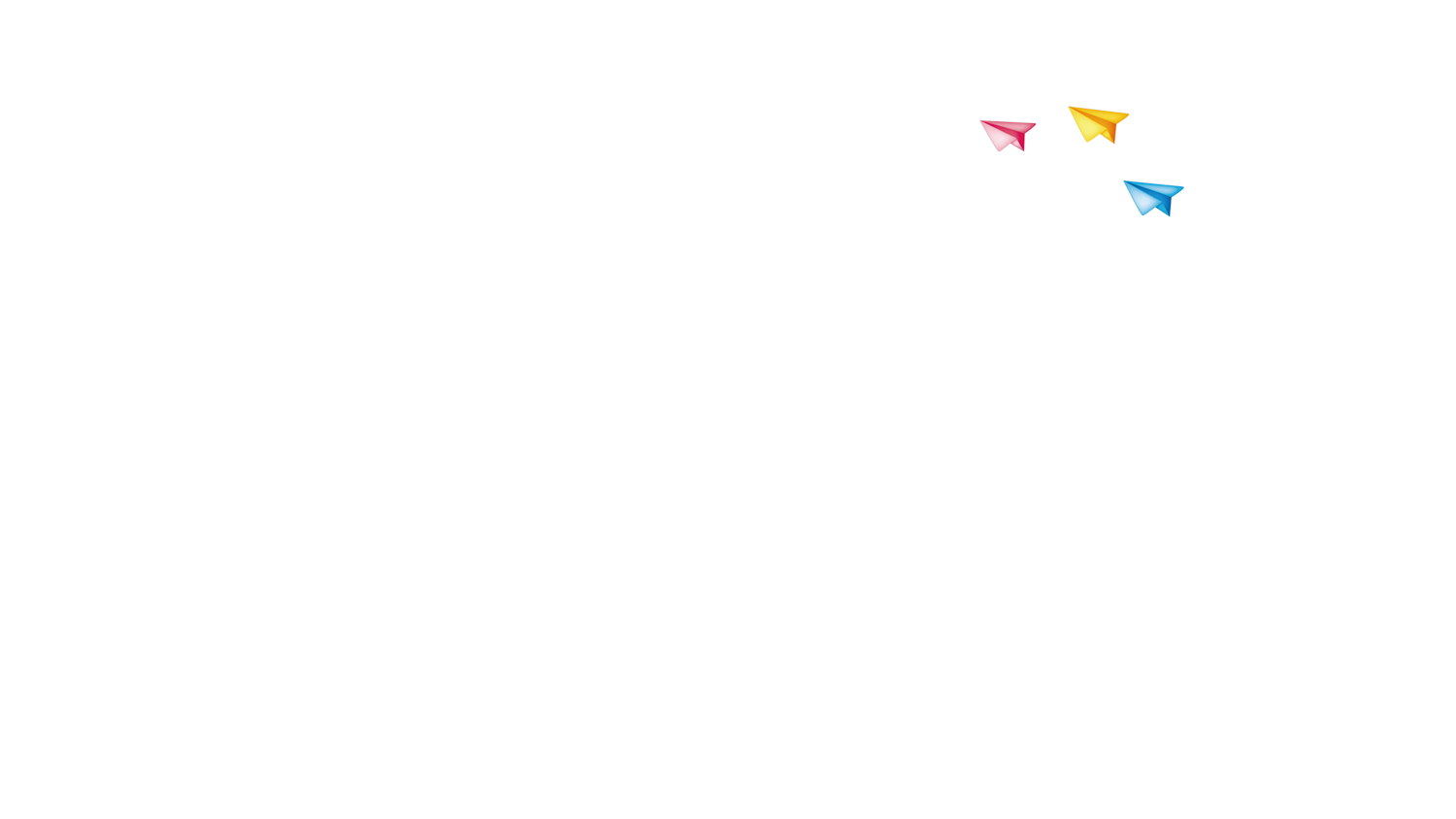 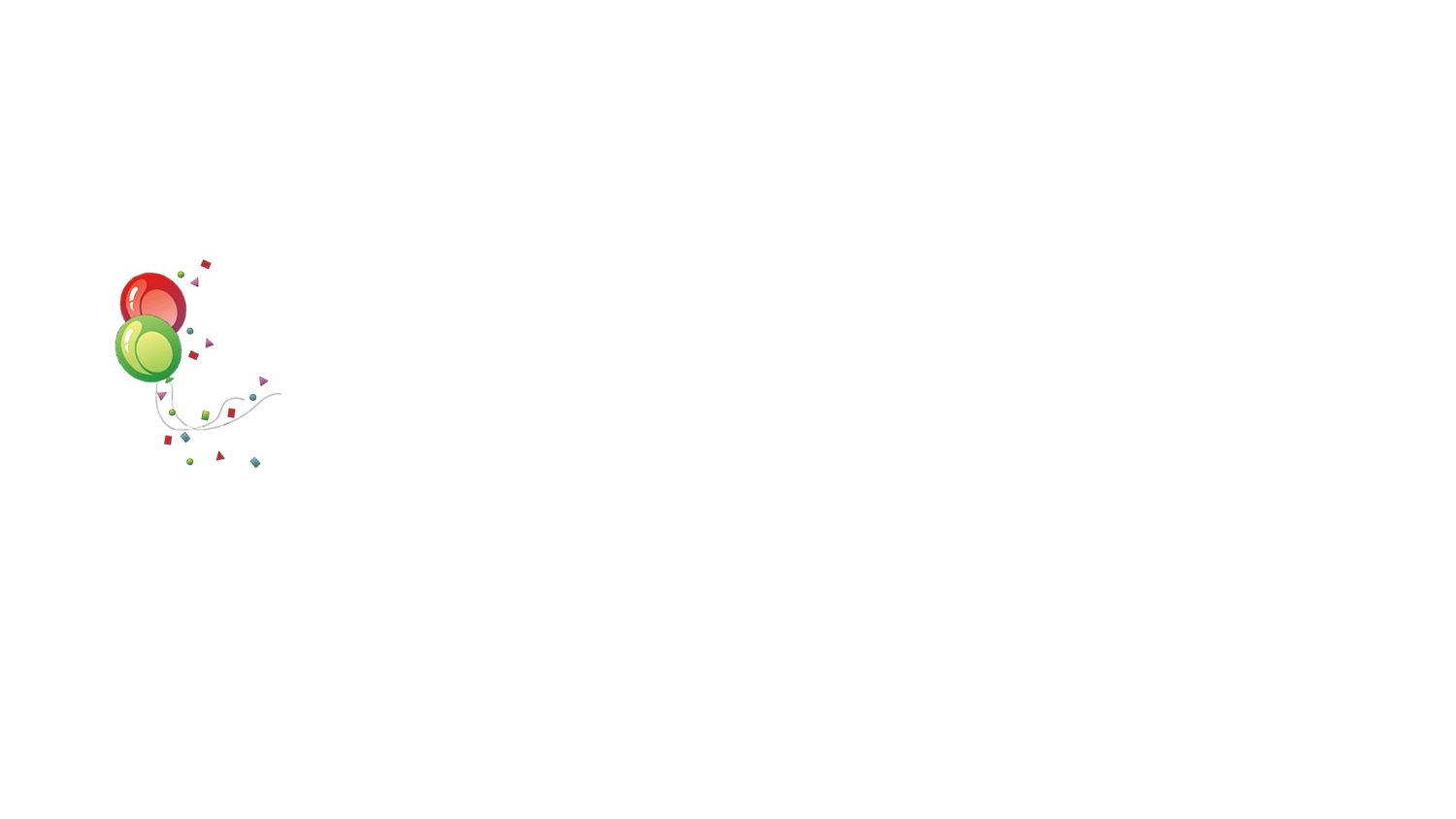 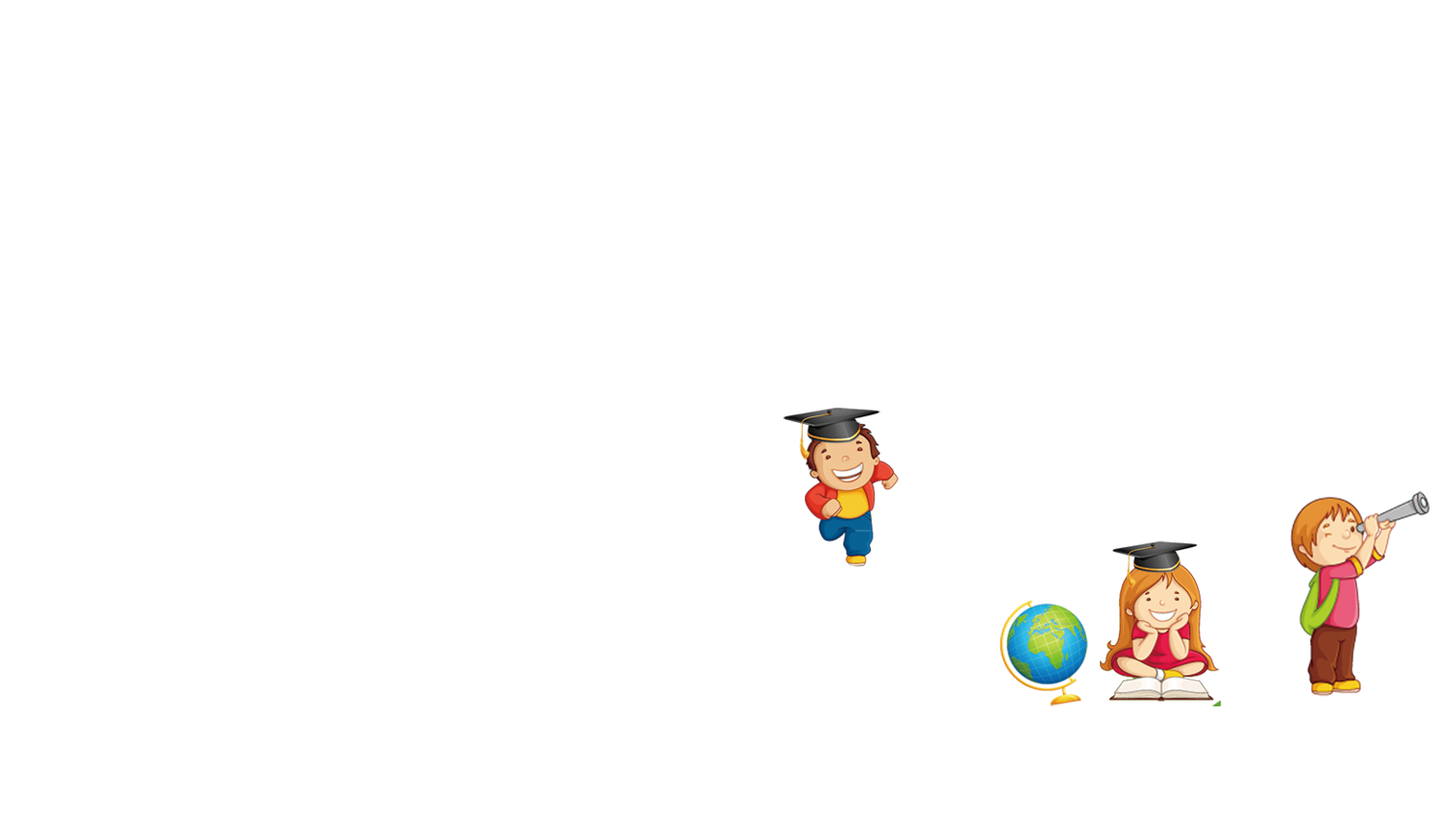 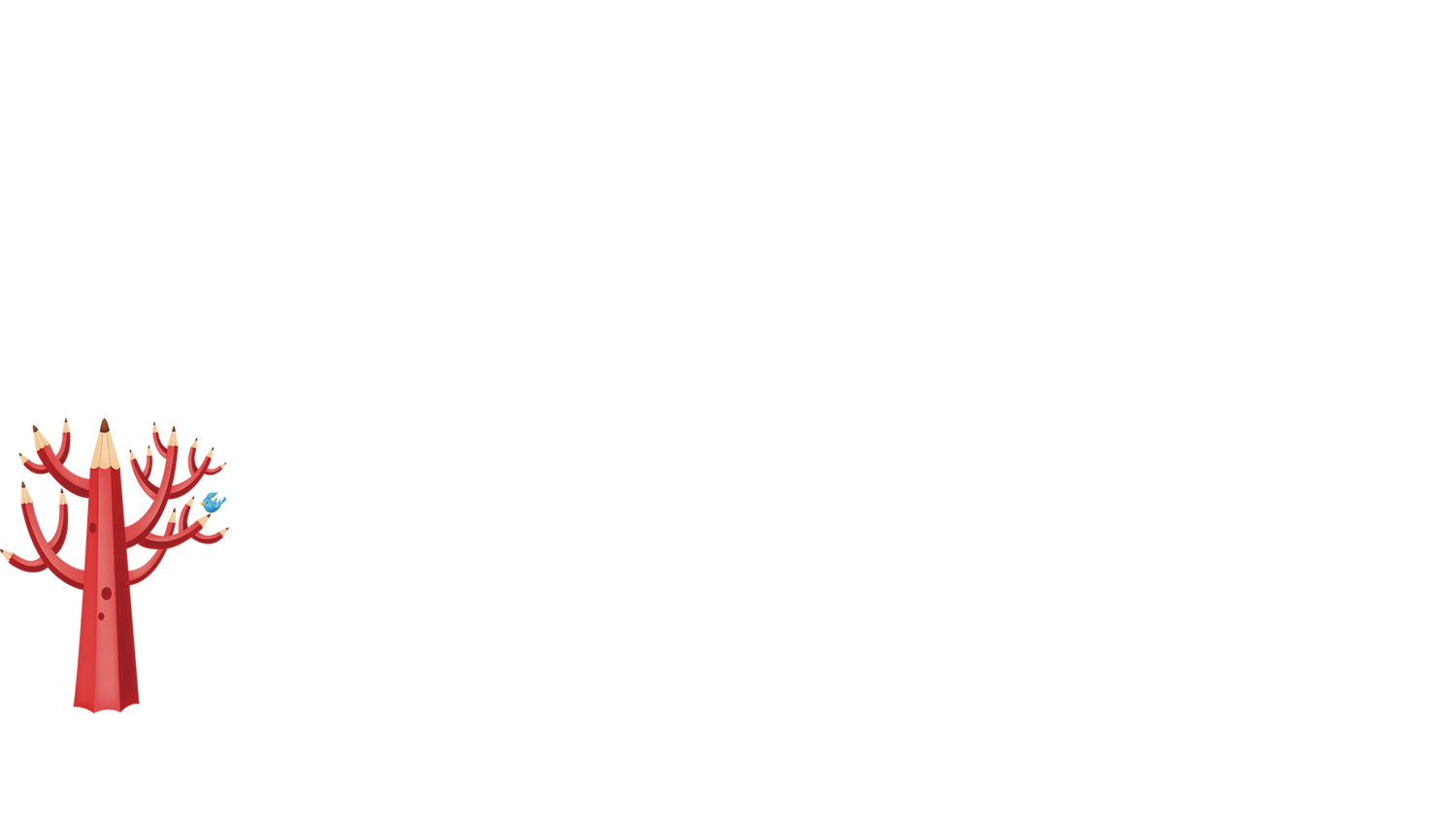 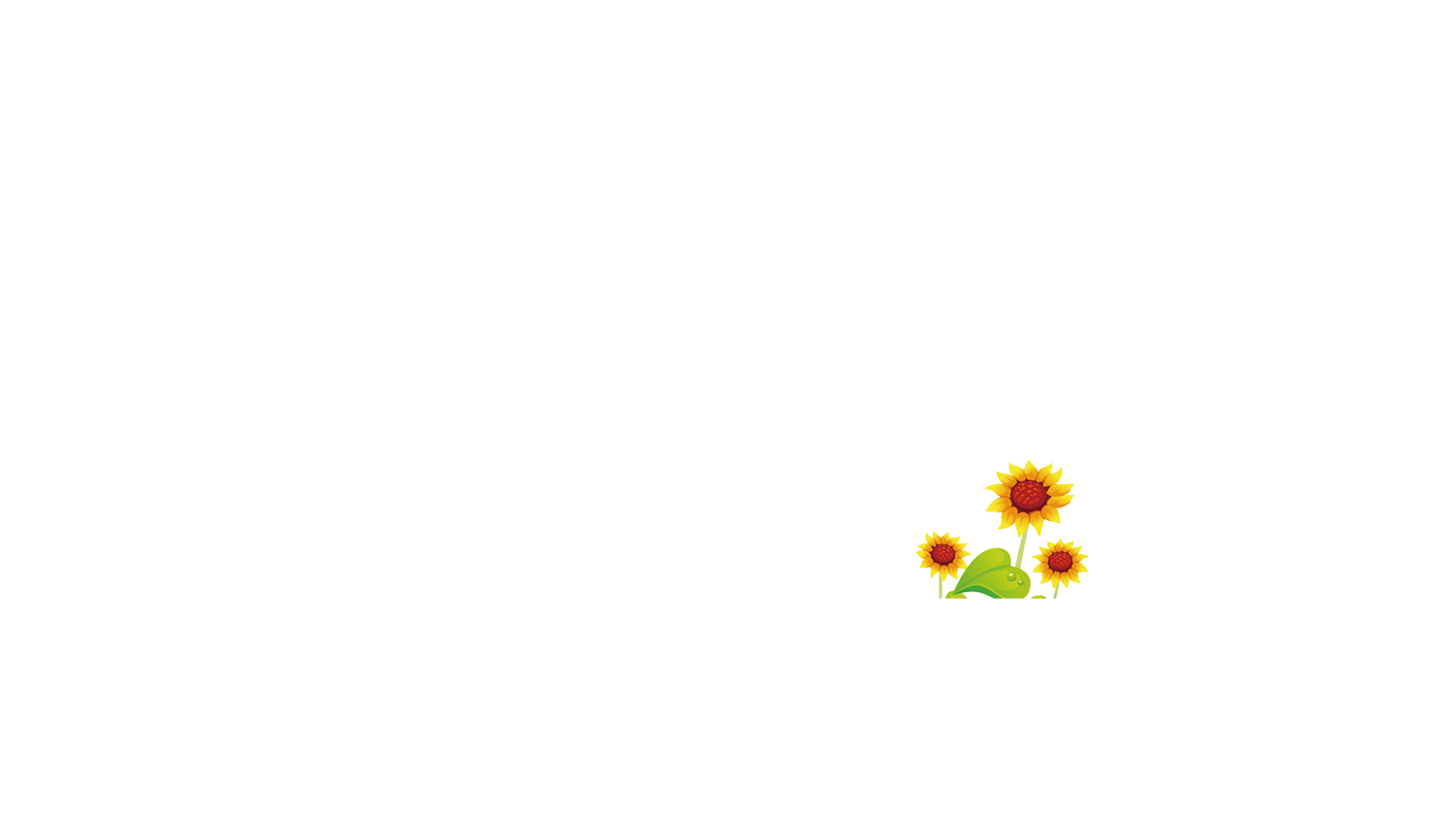 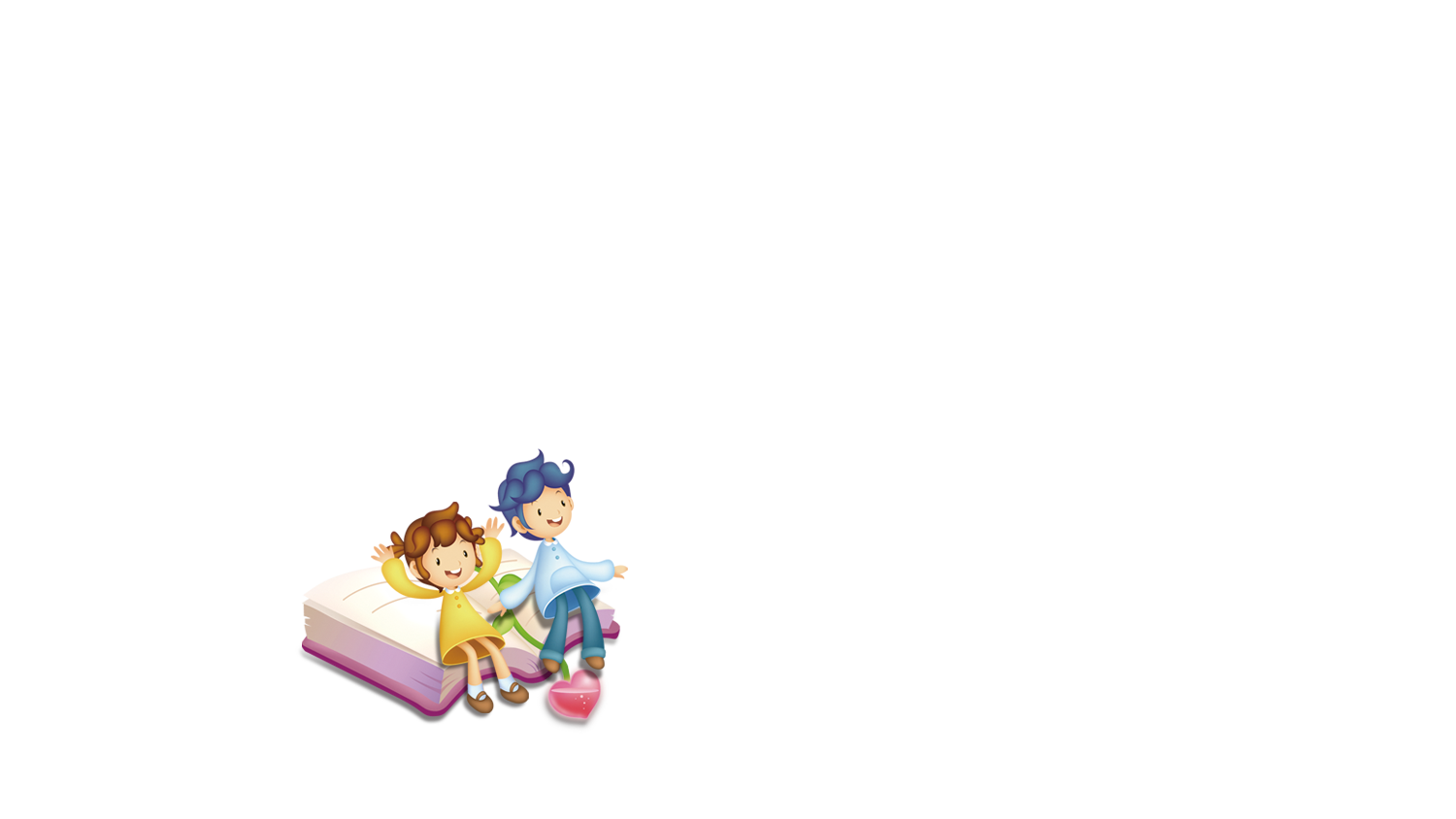 Sinh hoạt lớp:
Chia sẻ những hiểu biết của em về cách phòng tránh bị lạc, bị bắt cóc.
Thảo luận: 
Chia sẻ những hiểu biết của em về cách phòng tránh bị lạc, bị bắt cóc.
Trò chơi: Em làm phóng viên nhà báo.
Chia sẻ những hiểu biết của em về cách phòng tránh bị lạc, bị bắt cóc.
NHỮNG LƯU Ý ĐỂ PHÒNG TRÁNH BỊ LẠC
1. Nhớ số điện thoại của bố mẹ.
2. Báo cho bố, mẹ biết mình đi đâu, đi với ai.
3. Không tự ý tách rời bố mẹ, nhóm bạn ở chỗ đông người.
4. Nhớ địa chỉ nhà mình ở.
5. Không tự ý ra khỏi nhà, khỏi trường một mình.
6. Biết tên bố, mẹ của mình.
7. Biết tên lớp học, tên trường mình đang học.
NHỮNG LƯU Ý ĐỂ PHÒNG TRÁNH BỊ BẮT CÓC
1. Không đi cùng với người lạ.
2. Không ăn quà, bánh của người lạ.
3. Không đi một mình nơi đường vắng.
4. La to khi gặp người có khả năng bắt cóc.
5. Không nói chuyện với người lạ.
6. Khi ở nhà một mình, không mở của cho người lạ vào nhà.
7. Báo với người lớn khi có người lạ tiếp cận mình.
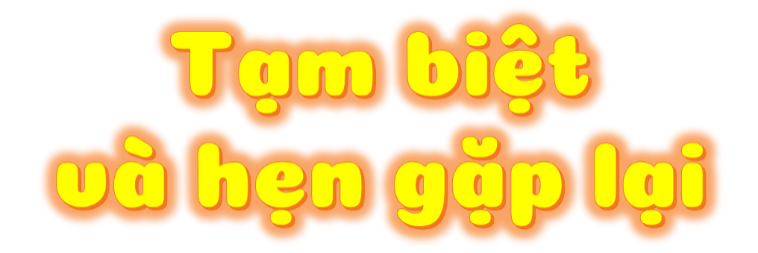